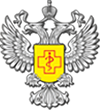 Эпидемиологическая ситуация 
и меры по предотвращению распространения 
новой коронавирусной инфекции 
в Республике Татарстан
ПАТЯШИНА МАРИНА АЛЕКСАНДРОВНА

Руководитель Управления Роспотребнадзора, 
Главный государственный санитарный врач по Республике Татарстан,
доктор медицинских наук
28 августа 2021 года
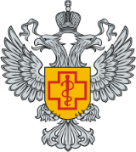 ЭПИДЕМИОЛОГИЧЕСКАЯ СИТУАЦИЯ
+51
Количество случаев – 25 318   (650,2 на 100 тыс.населения)
+ 1,8 раза
март
2 нед.
январь
1 нед.
3 нед.
февраль
апрель
май
1 нед.
4 нед.
1 нед.
3 нед.
4 нед.
2 нед.
4 нед.
3 нед.
2 нед.
июль
август
июнь
СРЕДНЕЕ ЧИСЛО СЛУЧАЕВ В ДЕНЬ
июль
август
февраль
март
июнь
май
январь
апрель
47
49
32
34
33
89
67
46
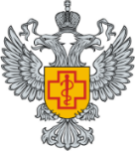 ВАКЦИНАЦИЯ
В январе 2021 года началась массовая вакцинация
Гам-КОВИД-Вак (Спутник-V) 
 Спутник Лайт

ЭпиВакКорона
КовиВак
Привито
План
Поступило
983 398
человек
60% от всего населения
человека
54% от плана
1 834 385
1 272 853
доз
1 декада июля
18 350
человек 
в день
план вакцинации выполнили бы в октябре 2021 года
август
≈6 000
человек 
в день
план вакцинации будет выполнен в январе 2022 года
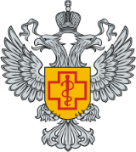 СТРУКТУРА ЗАБОЛЕВАЕМОСТИ
Возраст
заболеваемость на 100 тыс.населения
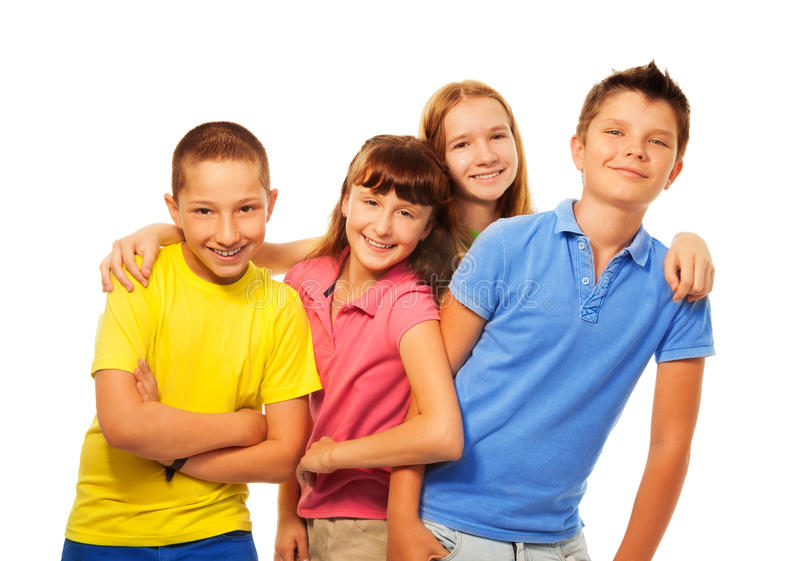 на 15 %
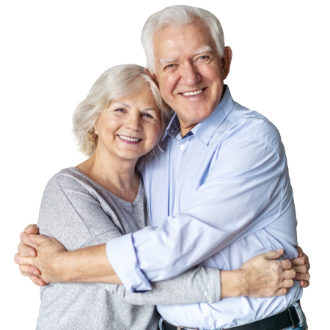 в 3 раза
2,7%
среди всего населения
Летальность от Covid
8,1%
65+
среди лиц
4
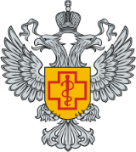 СТРУКТУРА ЗАБОЛЕВАЕМОСТИ
Среди лиц 40-64 лет рост в 1,5 раза 
за счет неработающего населения
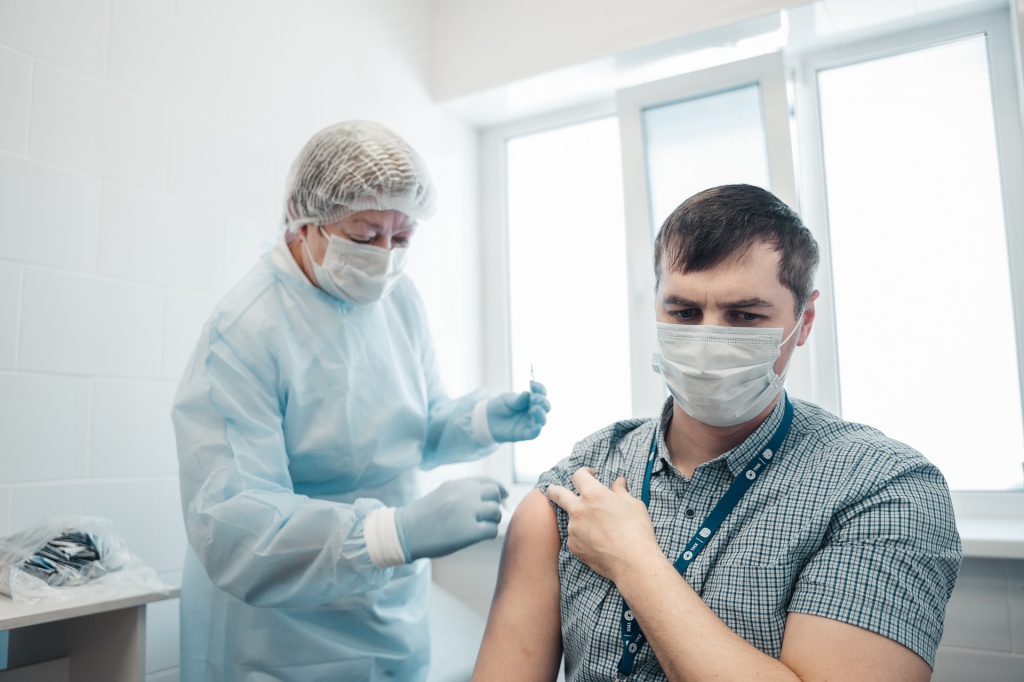 Количество заболевших среди 
рабочих и служащих 
снизилось в 1,5 раза
Сроки исполнения завершены
Выдано
473
137
объектов
70% выполнено
постановления об обязательной вакцинации в трудовых коллективах
С остальными организациями работа продолжается
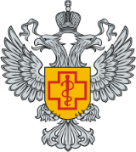 ОСОБЕННОСТИ COVID в 2021 году
У 15-40% переболевших, в зависимости от возраста, 
возникают осложнения* со стороны:
лечения 1 больного 400 000 руб.*
Стоимость
вакцинации 1 человека ≈ 2 000 руб.*
* по данным Министерства здравоохранения Республики Татарстан
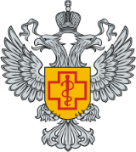 ОСОБЕННОСТИ COVID У БЕРЕМЕННЫХ
Рост заболеваемости среди беременных в 2021 году в 2 раза!
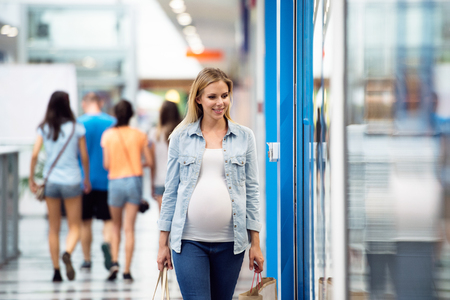 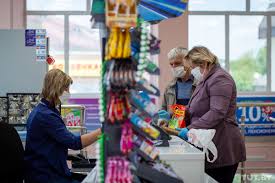 Осложнения (в 80%)*
Меры профилактики
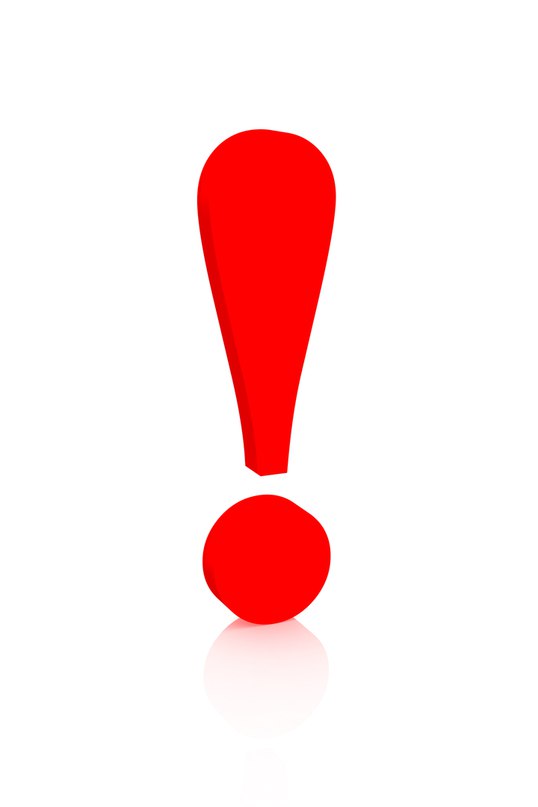 * по данным Министерства здравоохранения Республики Татарстан
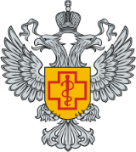 ВЫСШИЕ И СРЕДНИЕ УЧЕБНЫЕ ЗАВЕДЕНИЯ
Рост заболеваемости среди студентов в 2021 году в 4 раза
Охват вакцинацией педагогов* в СУЗах – 78%, в ВУЗах – 54%
Высокий уровень
Низкий уровень
%
%
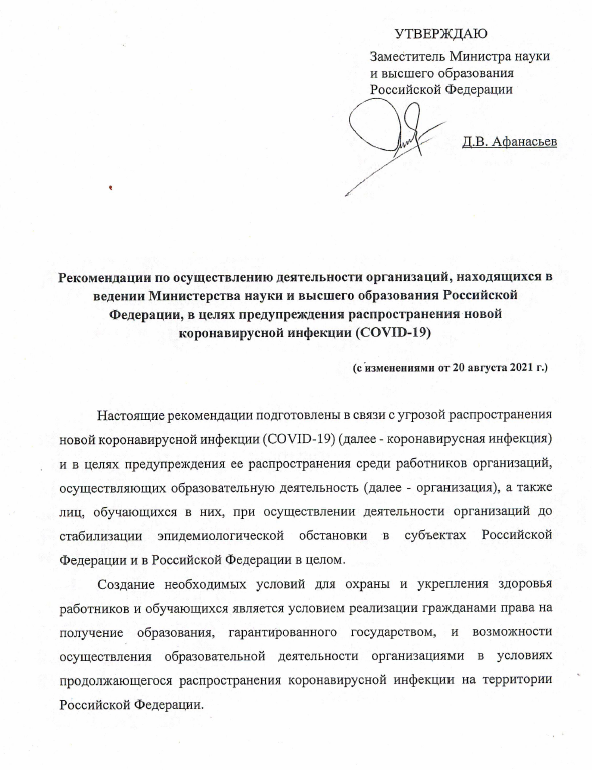 Коллективный иммунитет среди педагогов не менее 80%
* по данным Министерства образования и науки Республики Татарстан
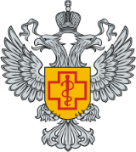 АДМИНИСТРАТИВНЫЕ МЕРЫ
ИЮЛЬ
АВГУСТ
Проверено объектов
1 097
1 224
с нарушениями
18%
с нарушениями
17%
523
Выдано предписаний
467
Наложено штрафов на сумму
1 521 200
1 702 400
руб.
руб.
Административное приостановление деятельности
10
11
объектов
решениями судов 
(от 3 до 60 суток)
объектов
решениями судов 
(по 30 суток)
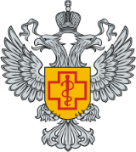 ВАКЦИНАЦИЯ КАК СПАСЕНИЕ
В 2020 году привито против ГРИППа 61% населения
План в 2021 году привить против гриппа более 2 млн человек
Первоочередность – вакцинация детей!
ТОП – 5 ВОПРОСОВ О ВАКЦИНАЦИИ ОТ COVID-19
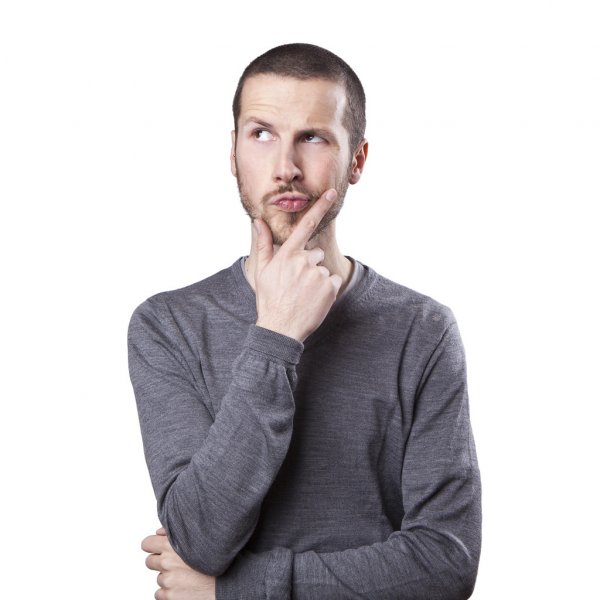 Зачем прививаться, если вакцина не прошла все стадии испытания?
1
Все вакцины завершили клинические испытания, необходимые для допуска вакцины в гражданский оборот. 
Вакцины, зарегистрированные в России, эффективны и безопасны.
ТОП – 5 ВОПРОСОВ О ВАКЦИНАЦИИ ОТ COVID-19
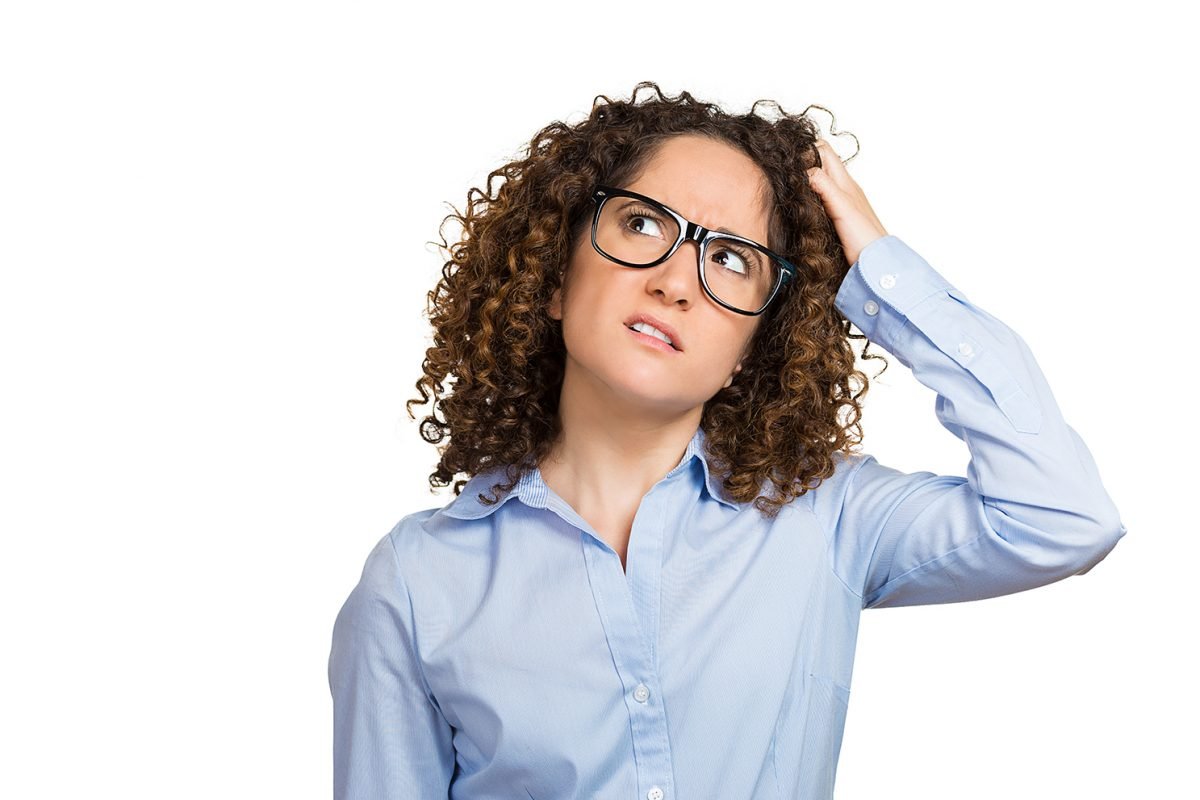 2
Зачем прививаться, 
если привитые тоже болеют?
Риск заболеть после вакцинации составляет не более 5%. При этом у заболевших после прививки нет тяжелых форм, осложнений и летальных исходов.
ТОП – 5 ВОПРОСОВ О ВАКЦИНАЦИИ ОТ COVID-19
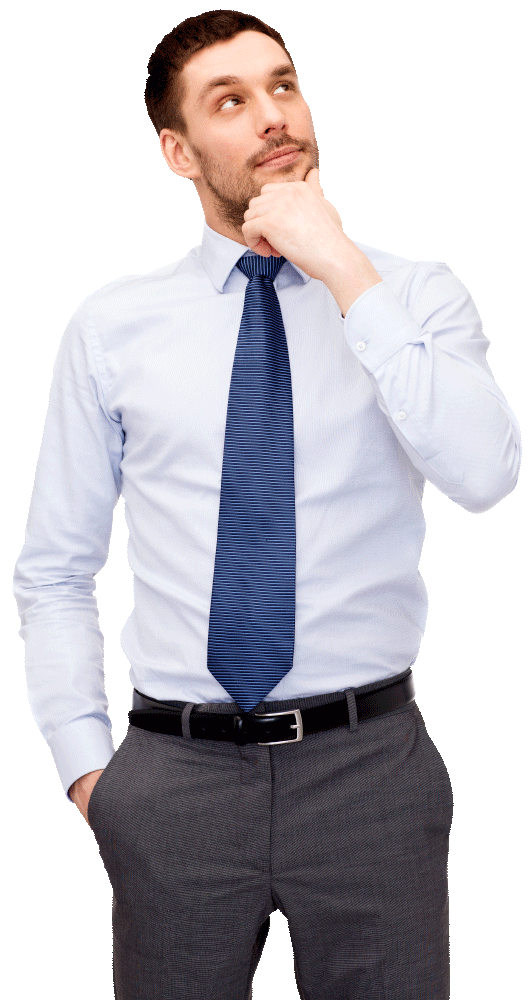 3
Зачем прививаться, 
если я переболел коронавирусом?
После болезни неизвестно как долго сохраняется иммунитет, поэтому настоятельно рекомендуется привиться через 6 месяцев после перенесенного заболевания.
ТОП – 5 ВОПРОСОВ О ВАКЦИНАЦИИ ОТ COVID-19
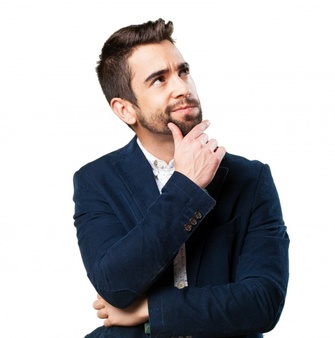 4
Защищает ли прививка от 
новых штаммов?
По данным ученых мутации вируса не затрагивают тех частей, которые были использованы при создании вакцин.
Доказана эффективность вакцин в отношении всех новых штаммов.
ТОП – 5 ВОПРОСОВ О ВАКЦИНАЦИИ ОТ COVID-19
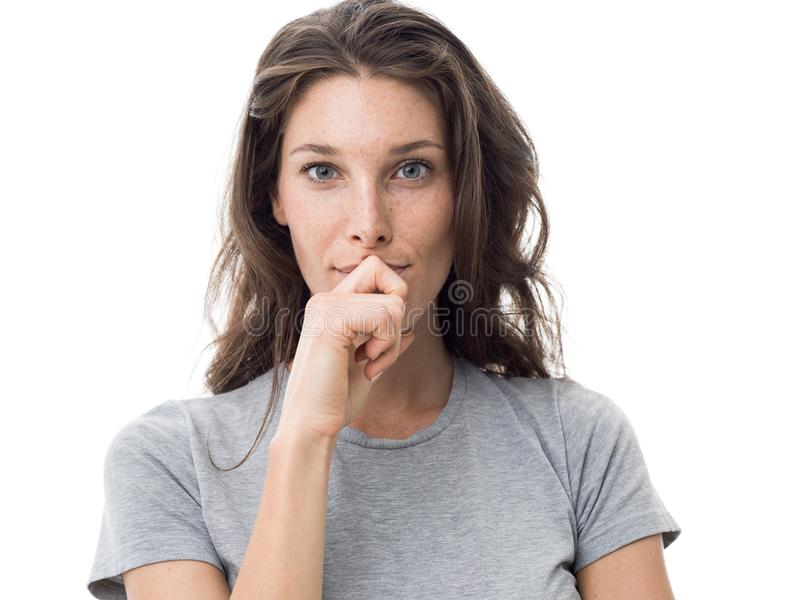 Я боюсь прививаться, 
потому что у меня проблемы 
со здоровьем?
5
Наоборот, лицам с любыми хроническими заболеваниями нужно прививаться в первую очередь, поскольку они находятся в группе повышенного риска тяжелых осложнений COVID-19. 
Перед вакцинацией нужна консультация лечащего врача для оптимального подбора вакцины.
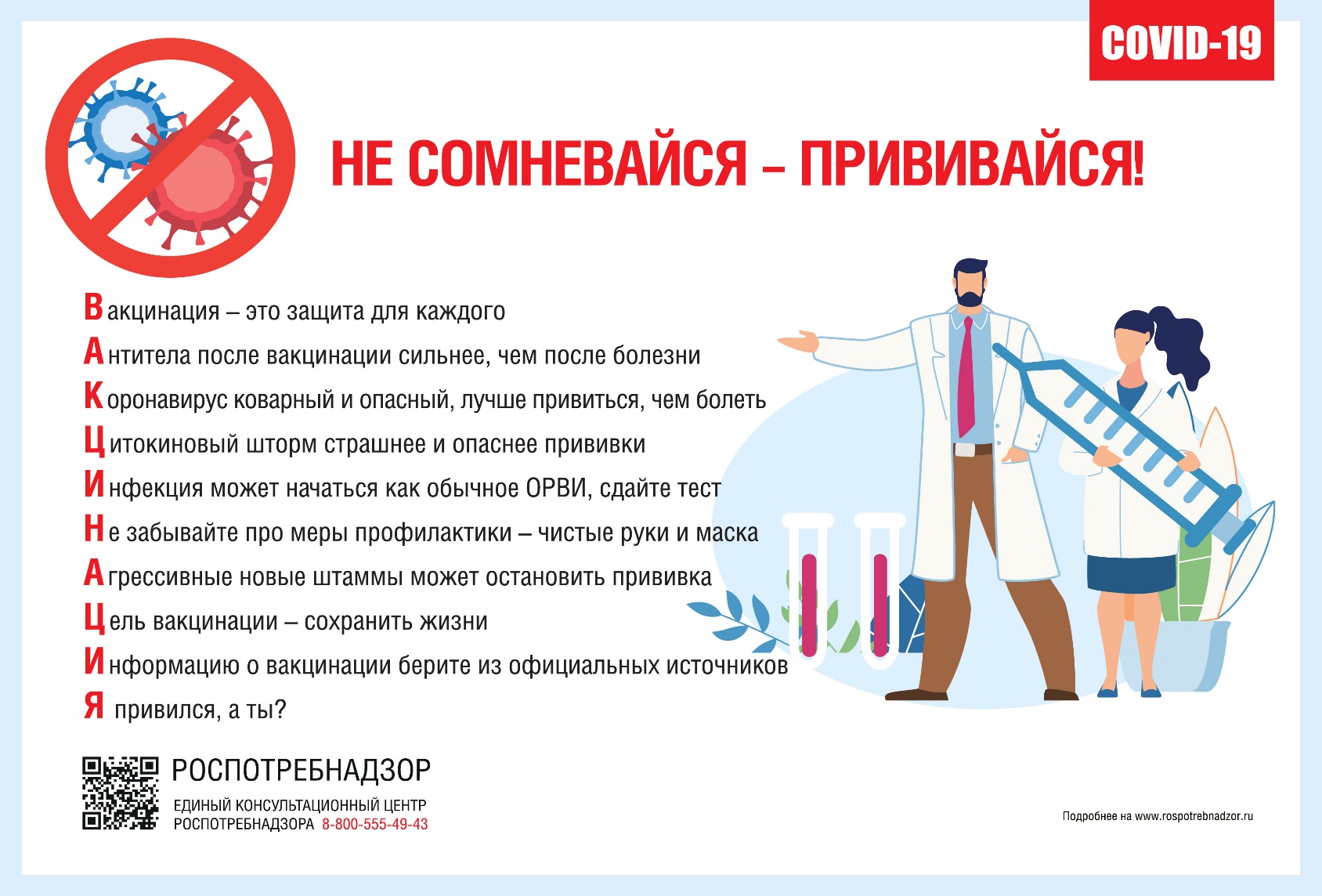 Нет
Да
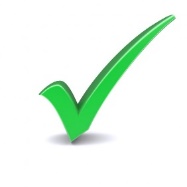 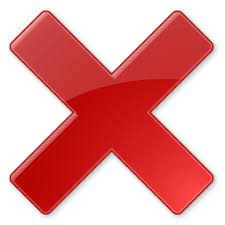 В акцинация- это защита каждого
А нтитела после вакцинации сильнее, чем после болезни
К ороновирус коварный и опасный, лучше привиться, чем болеть
Ц итокиновый шторм страшнее и опаснее прививки
И нфекция может начаться как обычное ОРВИ, сдайте тест
Н е забывайте про меры профилактики – чистые руки и маска
А грессивные новые штаммы может остановить прививка
Ц ель вакцинации – сохранить жизни
И нформацию о вакцинации берите из официальных источников
Я привился, а ты?
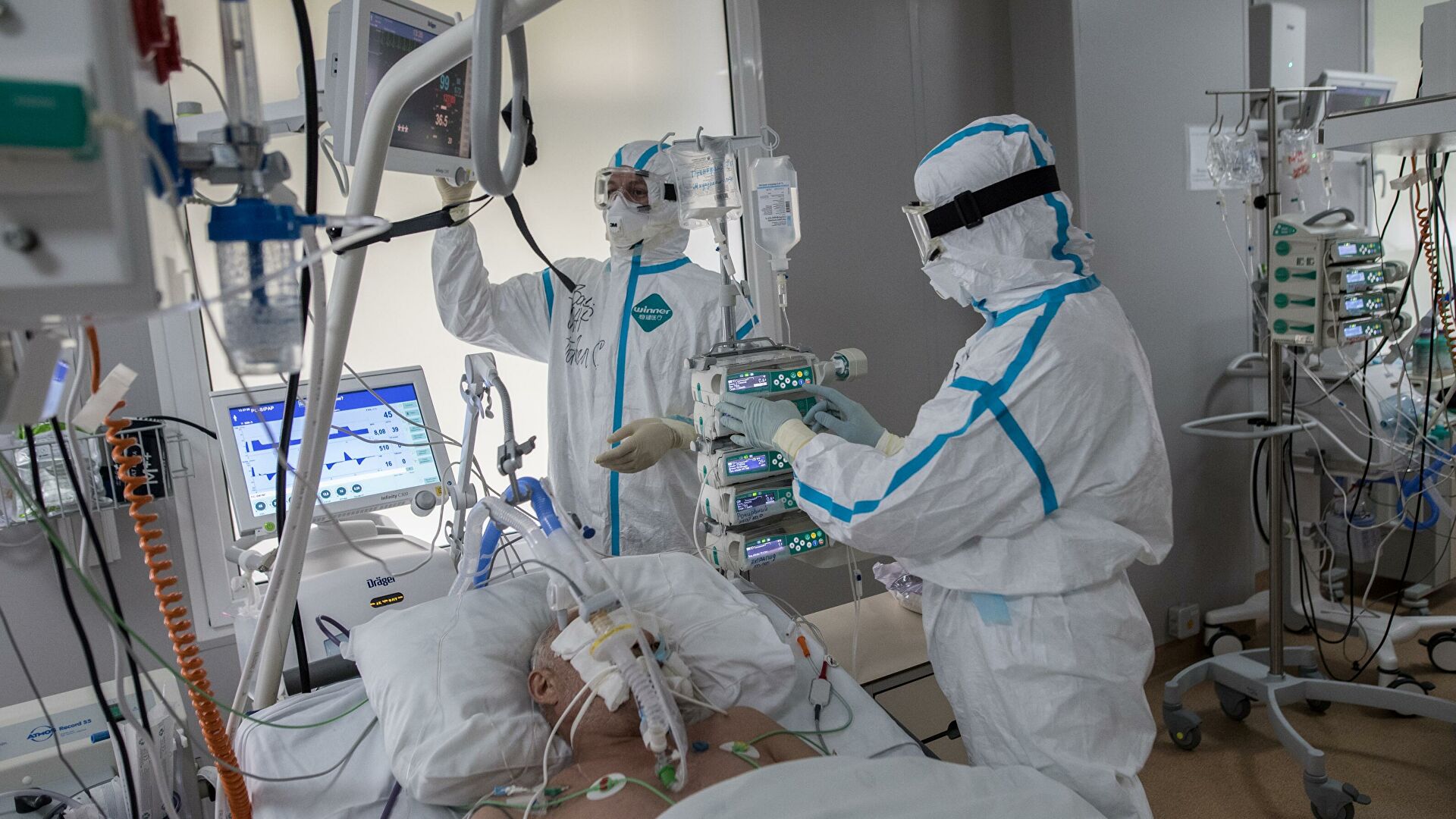 Благодарю за внимание!